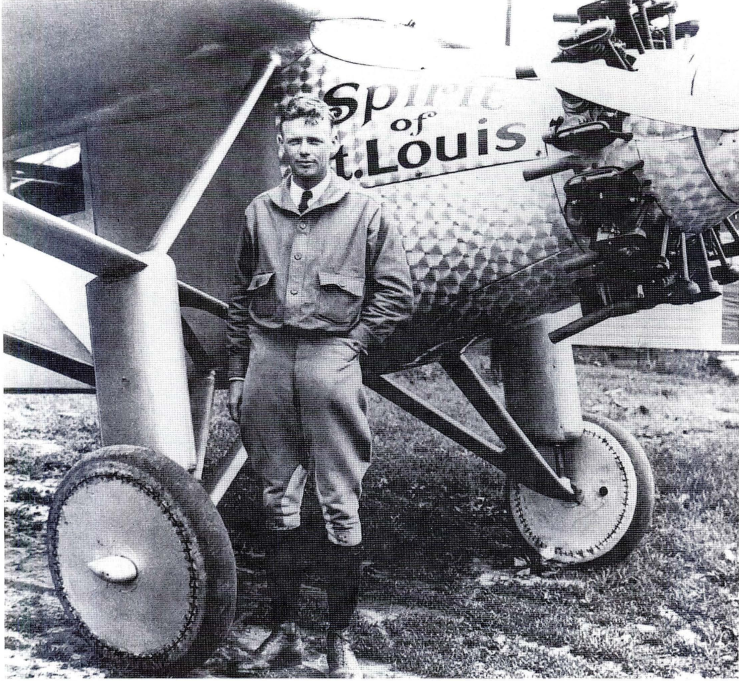 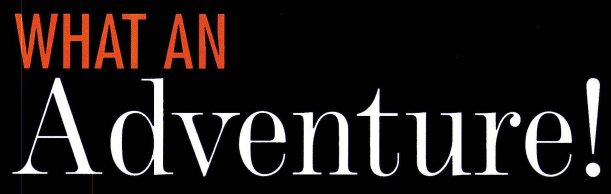 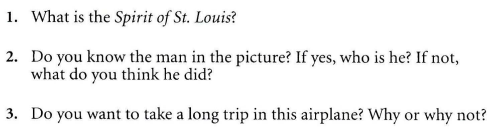 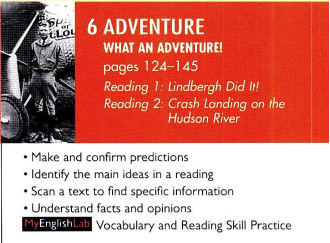 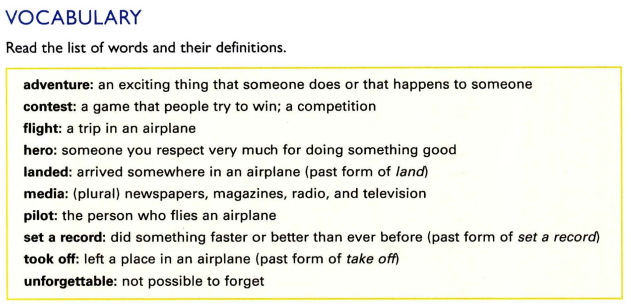 https://yourhomework.net/vocabulary/lesson/000000140003
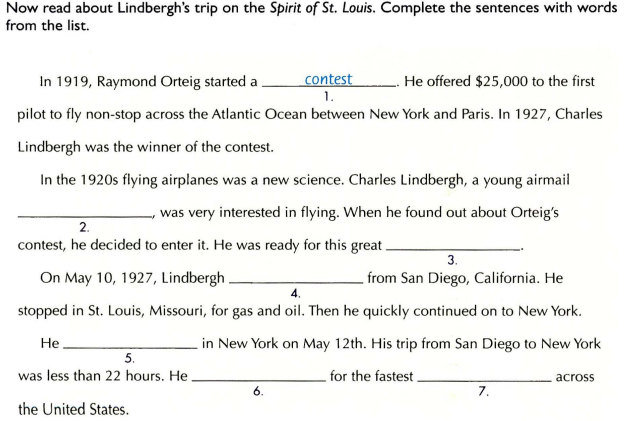 pilot
adventure
took off
landed
set a record
flight
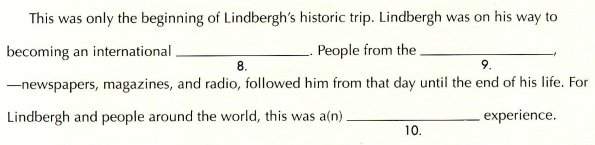 media
hero
unforgettable
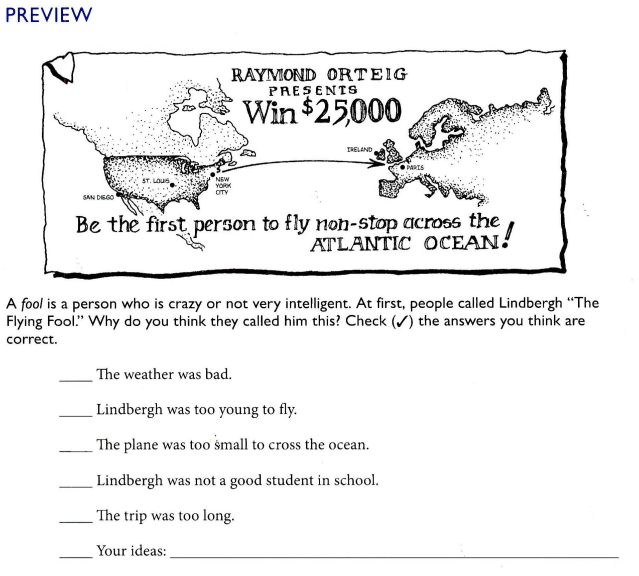 



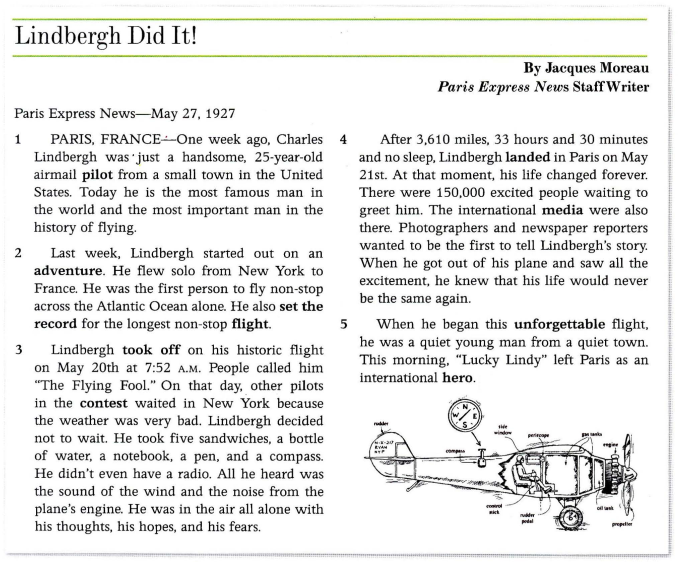 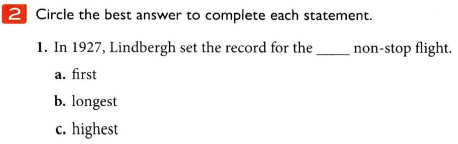 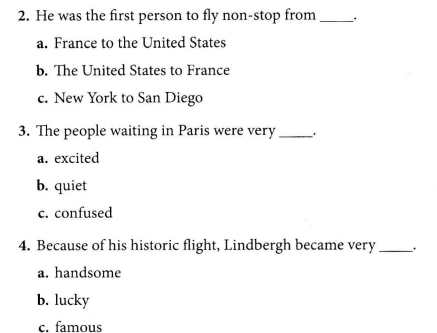 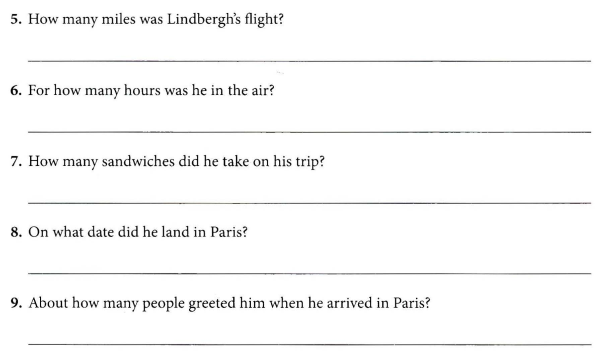 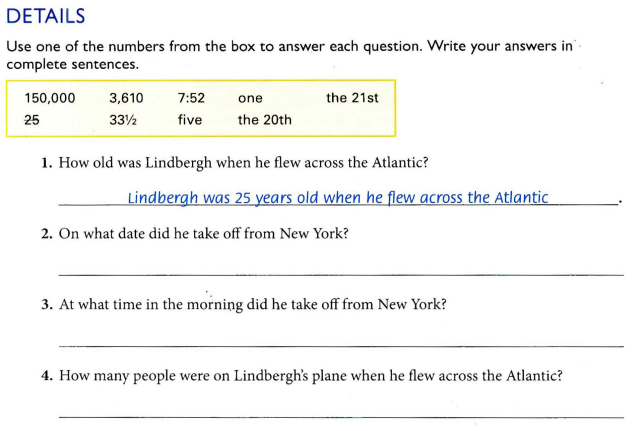 Lindbergh’s flight was 3,610 miles
He was in the air for 33 ½ hours
He took 5 sandwiches on his trips
He took off from New York on the 20th
He landed in Paris on the 21st
He took off from New York at 7.52 in the morning
There was one
150,000 people greeted him when he arrived in Paris
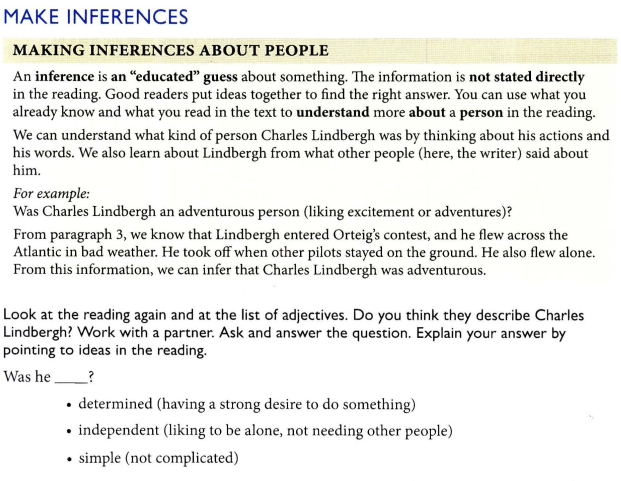 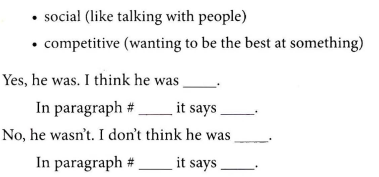 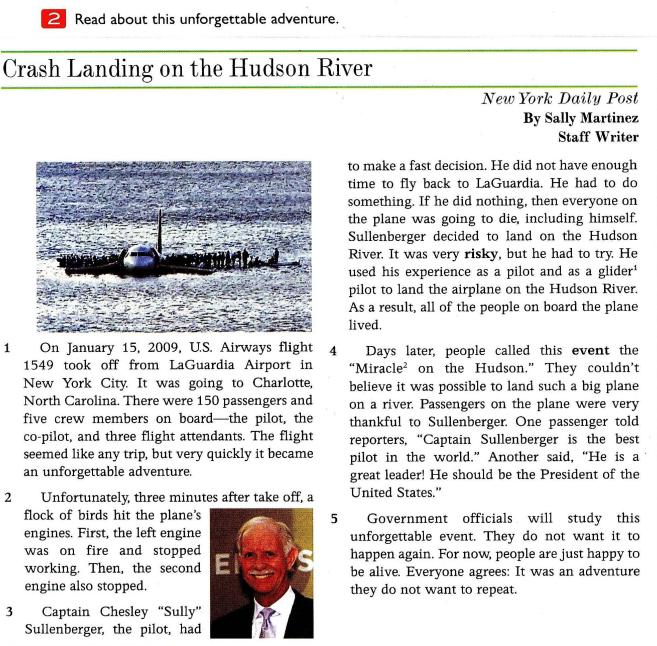 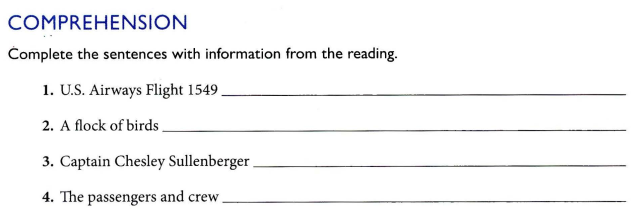 took off from LaGuadia Airport in New York City
hit the plane’s engines
decided to land on the Hudson River
lived
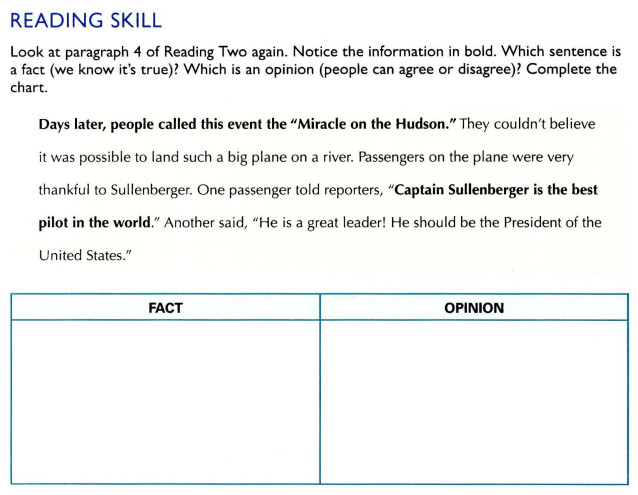 Miracle on the Hudson
Captain Sullenberger is the best pilot in the world
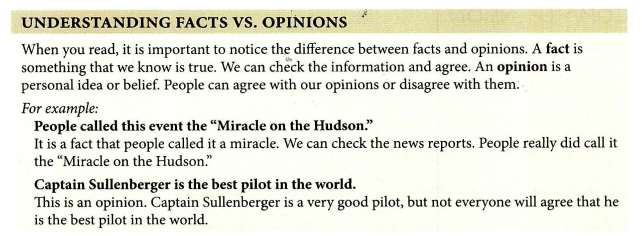 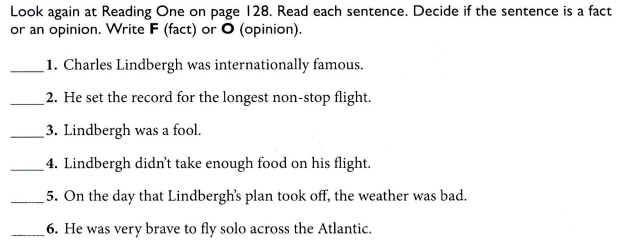 F
F
O
O
F
O
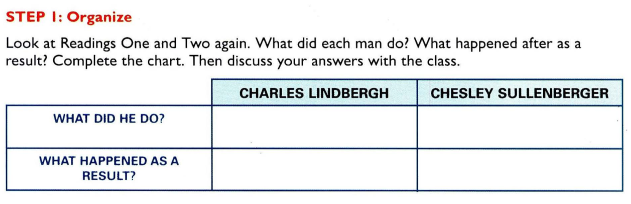 His flight including 150 passengers and 5 crew members was hit by a flock of birds
flew solo from New York to France
He decided to land on the Hudson River. All lived
He set the record for the longest non-stop flight
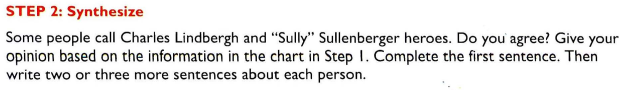 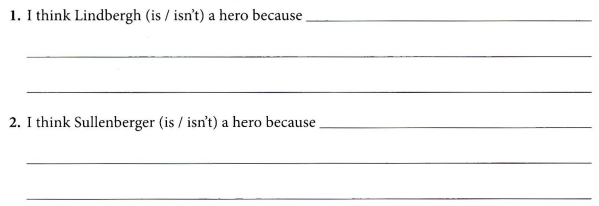 he is just the best pilot
he made quick and right decision to land on the Hudson River and save 150 passengers and 5 crews